3 - Division
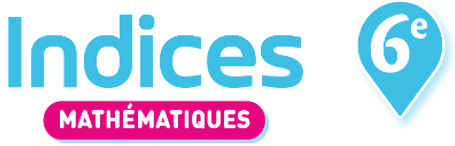 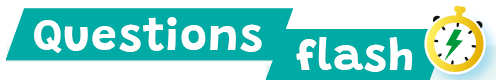 La division décimale
1  Calculer   4,5 ÷ 3   et   7,6 ÷ 2.
2  Quelle est la longueur du segment [AB], sachant que AC = 3,6 cm ?
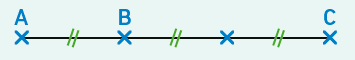 3  Cinq personnes se partagent équitablement 24 €. Combien chacun aura-t-il ?
4  Le périmètre d’un carré est de 6,8 m. 
Quelle est la longueur d’un côté du carré ?
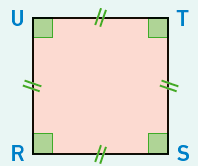 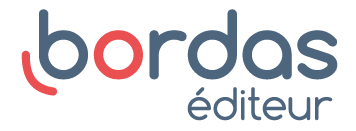